Cattle Digestive Tract
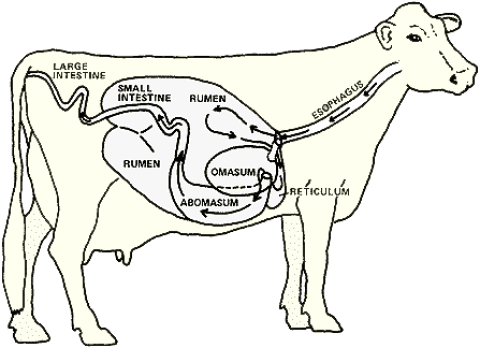 Carnivores: cats and dogs
Animals that normally consume animal tissue as main food source 
Herbivores: Cattle, horses, sheep and goats 
Primarily consume plants 
Omnivores: Humans and pigs
Eat both plants and animal products  
Carnivores and omnivores are monogastric animals, meaning they have simple stomachs. Only 1 stomach. 
Ruminant Animals: complex stomachs, 4 compartments.
Carnivores, Herbivores & Omnivores
Ruminant Stomach Compartments
Esophagus
Rumen
Reticulum
Omasum 
Abomasum
Small Intestines
Cecum 
Large Intestines
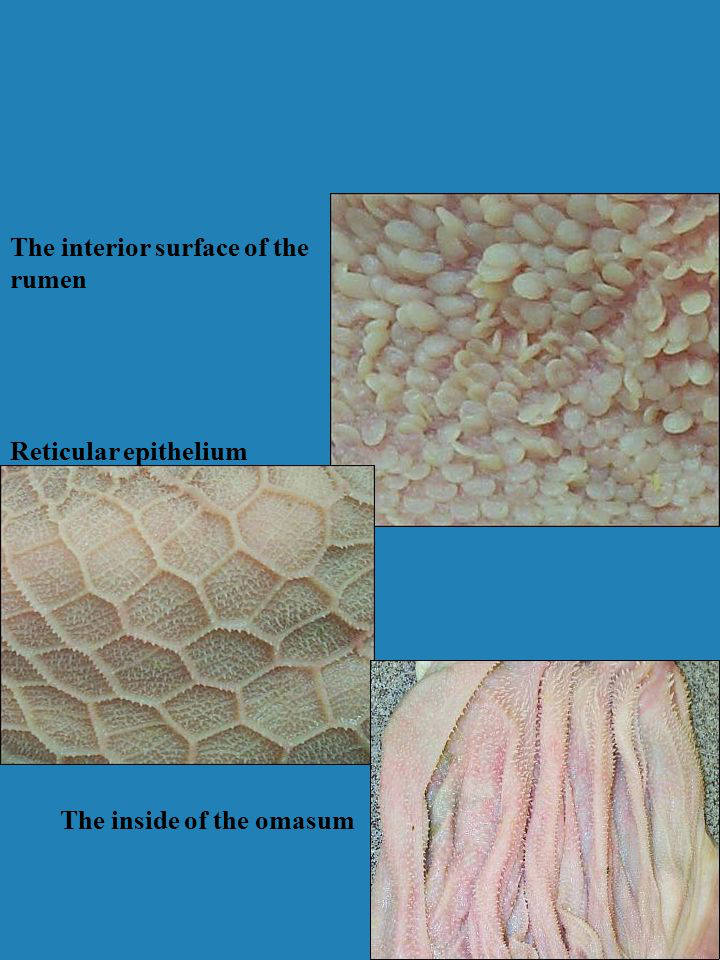 Esophagus
Food is passed from the mouth to the stomach by way of the Esophagus 
Sphincter Valve at the junction of the stomach and esophagus that prevents feed from coming back up the esophagus.
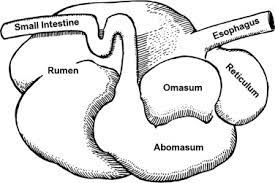 First stomach in digestive tract
Largest of the stomachs: it can hold 25 gallons in a mature cow
Receives food from the esophagus 
Large fermentation vat where billions of bacteria live and break down foods high in cellulose and foods down into protein 
Lined with papillae; they increase the rumen’s surface area and amount it can absorb
Rumen
Paunch
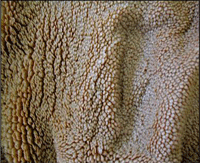 When a cow ruminates they are regurgitating food that they have already eaten and rechewing it.
Cows spend 35-40% of each day ruminating (chewing cud)
Ruminate 
Chewing Cud
Second stomach in the digestive system 
Pouch-like structure 
It’s job is to store food and sort out foreign objects.
Tissues in the reticulum form a network similar to a honeycomb 
Heavy/dense feed or metal objects eaten by a cow are dropped into this compartment  
Nails or sharp objects can work there way into the tissue and cause hardware disease. Magnets can be used to prevent or surgery to treat.
Reticulum
Honeycomb
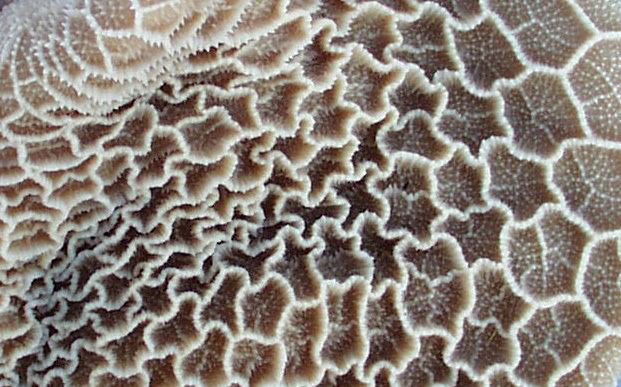 Third stomach in the digestive system 
A globe-shaped structure containing( like pages of a book)
It’s job is to absorb water/substance from what's been digested and break apart food 
Strong, muscular walls help to break apart food
Omasum
Manyplies
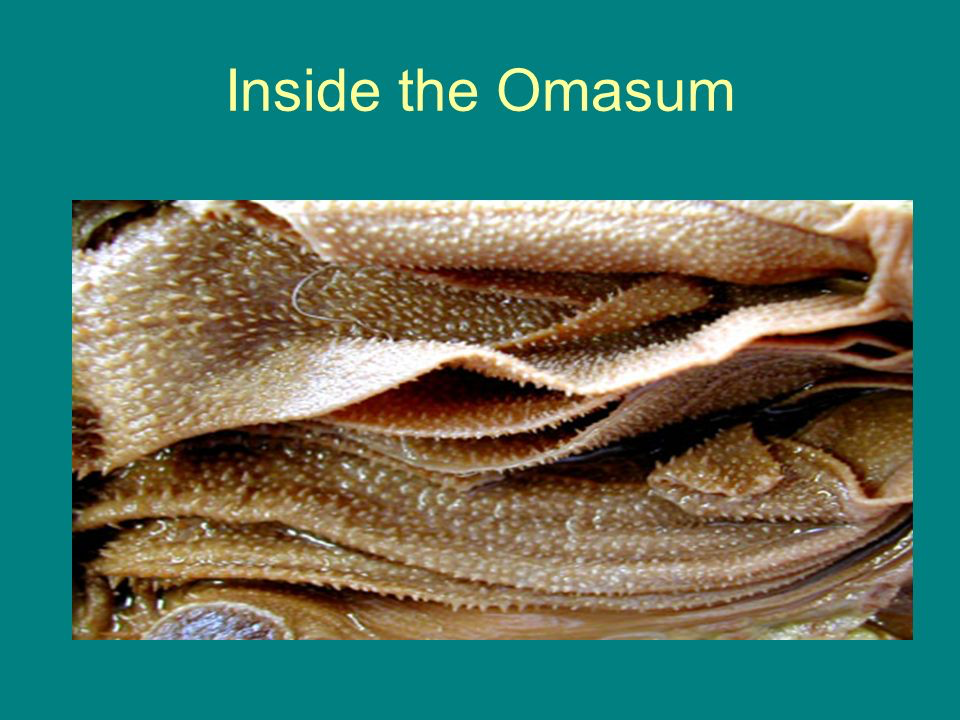 Abomasum
Forth stomach in the digestive tract
Only stomach that has glands 
Glands release gastric juices that mix will food to help with the digestive process 
Called the “true stomach” because it’s most like our
True Stomach
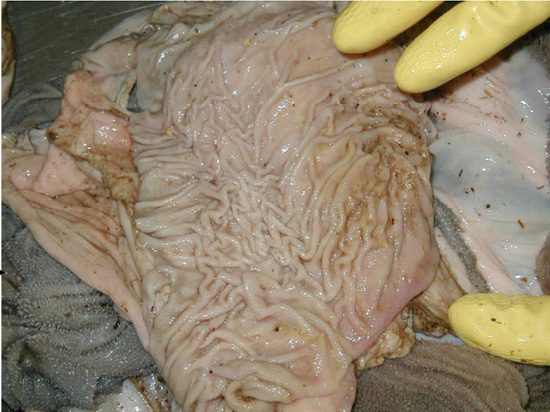 Next is the digestive tract after stomachs 
This is where most of absorption of nutrients and water occurs at this time.
Small Intestine
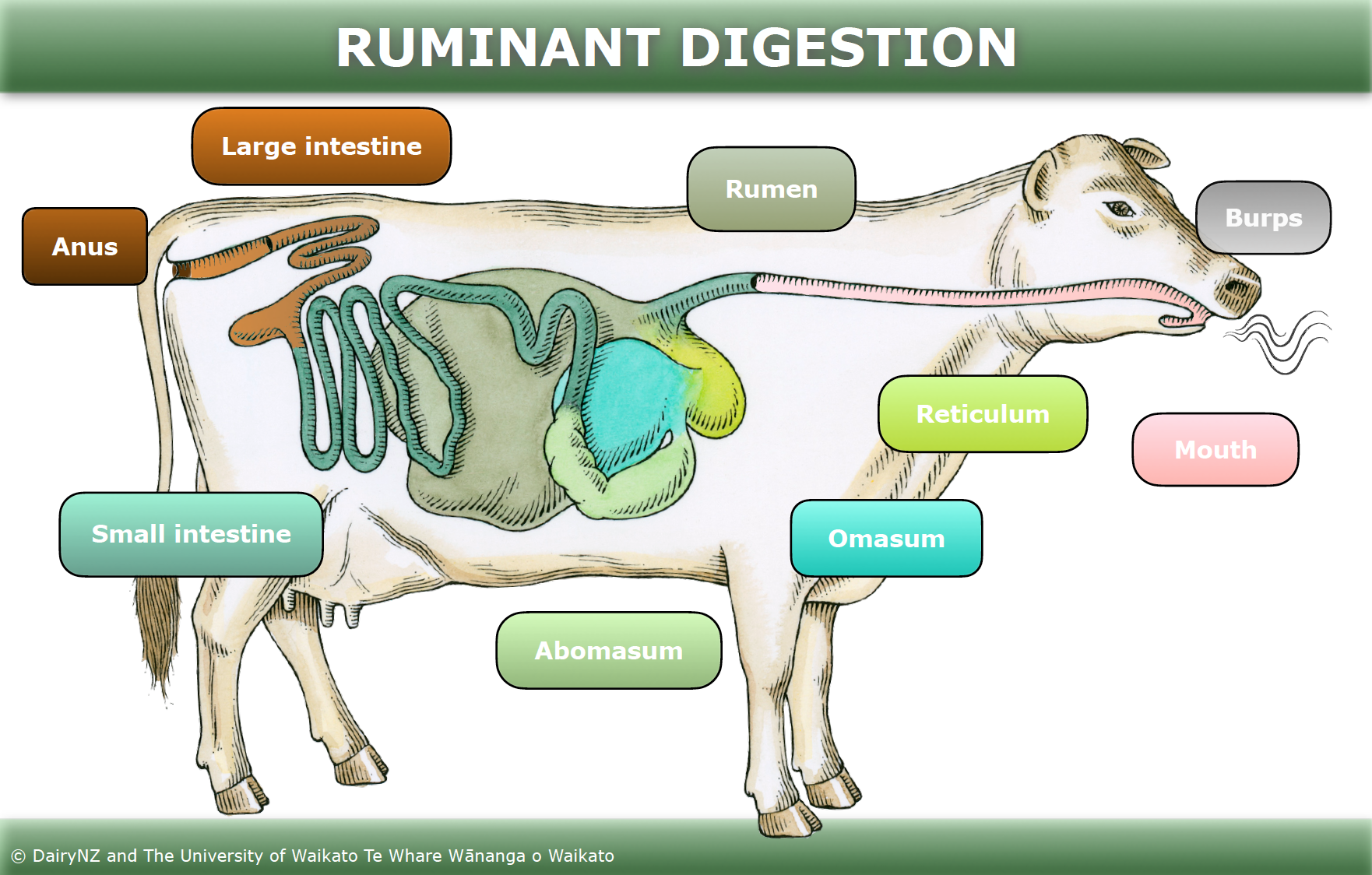 The cecum is where the small and large intestine meet 
Undigested fiber is broken down here
The exact importance of the cecum is still unknown
Cecum
Large Intestine
Final organ in the digestive tract 
Slow contractions occur to move along solid material. 
They secrete mucus that binds colid material together
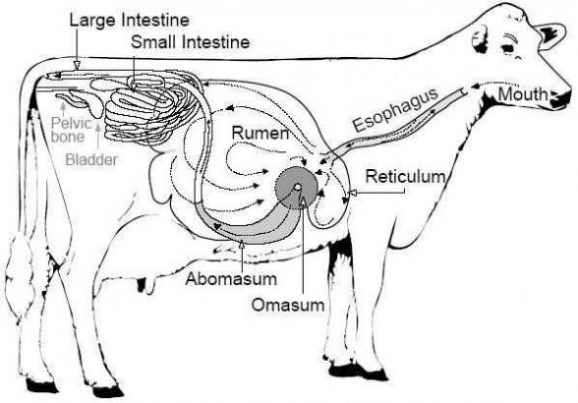